NAGRADA ZA IZJEMNE DOSEŽKE NA PODROČJU OSNOVNEGA ŠOLSTVA2021
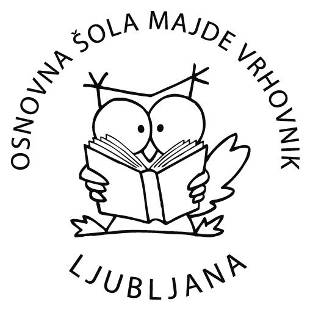 DR. JOŽKO LANGO
Dr. JOŽE LANGO, profesor razrednega pouka na OŠ Majde Vrhovnik poučuje, raziskuje in prenaša znanje učencem na zanimiv in ustvarjalen način.......................................................... Bogato pedagoško prakso pridobiva z izobraževanji in sodelovanji v različnih projektih; zanj sta tako značilni fleksibilnost in kreativnost za nove in sveže teoretske poglede, ki jih zna smiselno povezati s konkretnimi učnimi situacijami in izzivi šolskega okolja....................................................................
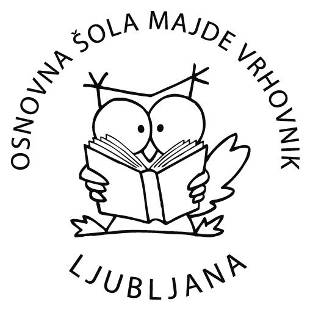 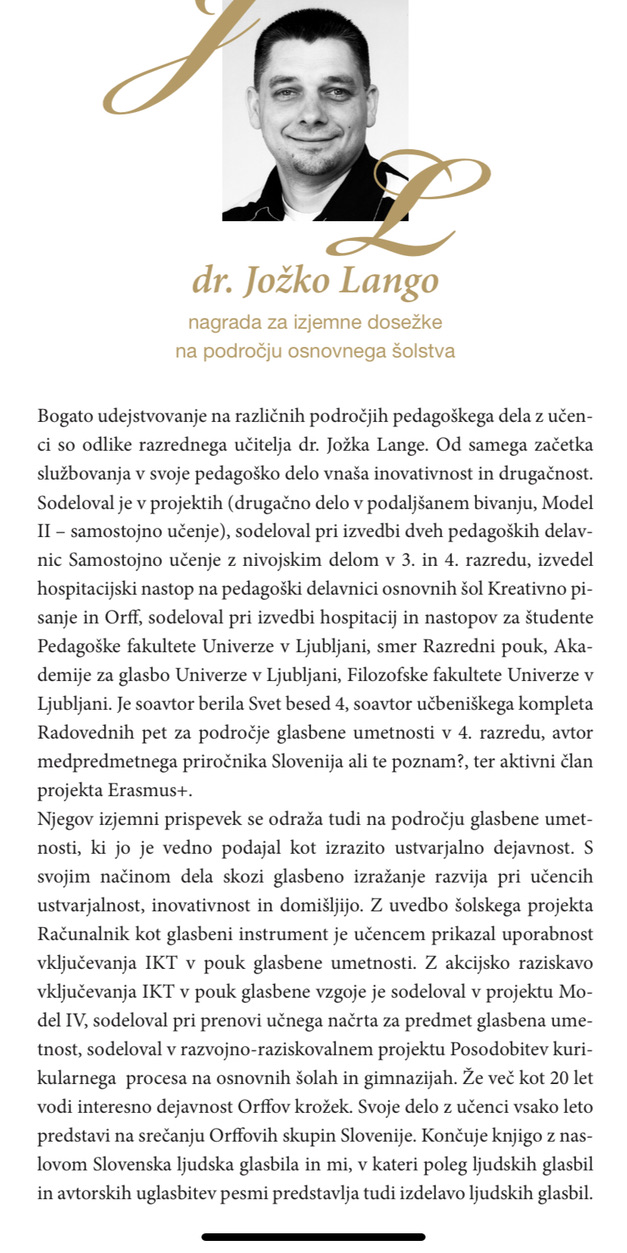 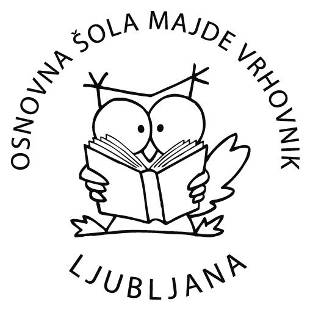 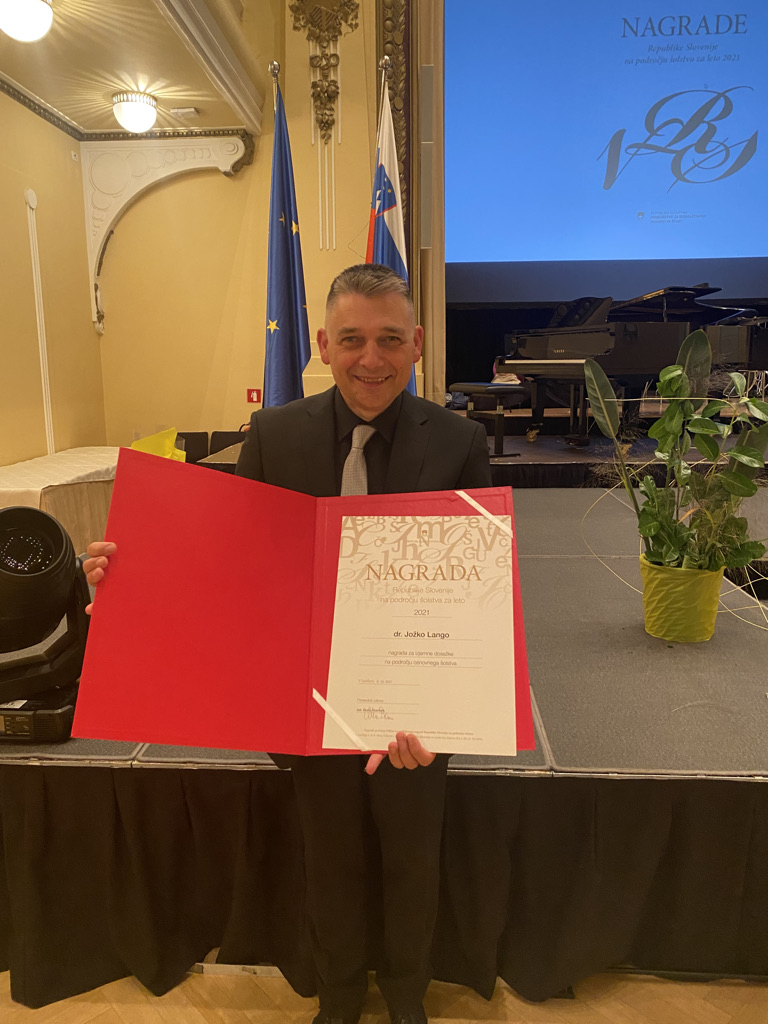 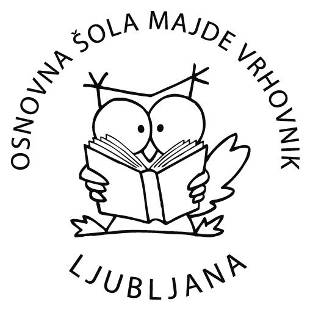 Poleg poučevanja na razredni stopnji je aktiven na področju pisanja učbenikov in je avtor ter soavtor različnih gradiv.................................. Sodeloval je in sodeluje z različnimi inštitucijami:.................................Zavod RS za šolstvo,..............................................................................Pedagoška fakulteta Ljubljana,..............................................................Akademija za glasbo in druge............................................................... Leta 1994 je začel poučevati v podaljšanem bivanju in že takrat iskal ideje, kako imeti drugačno delo v podaljšanem bivanju.......................
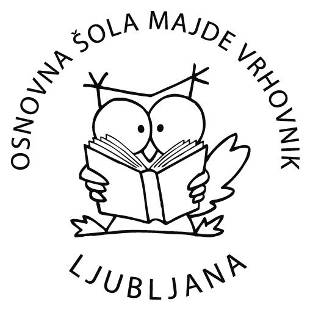 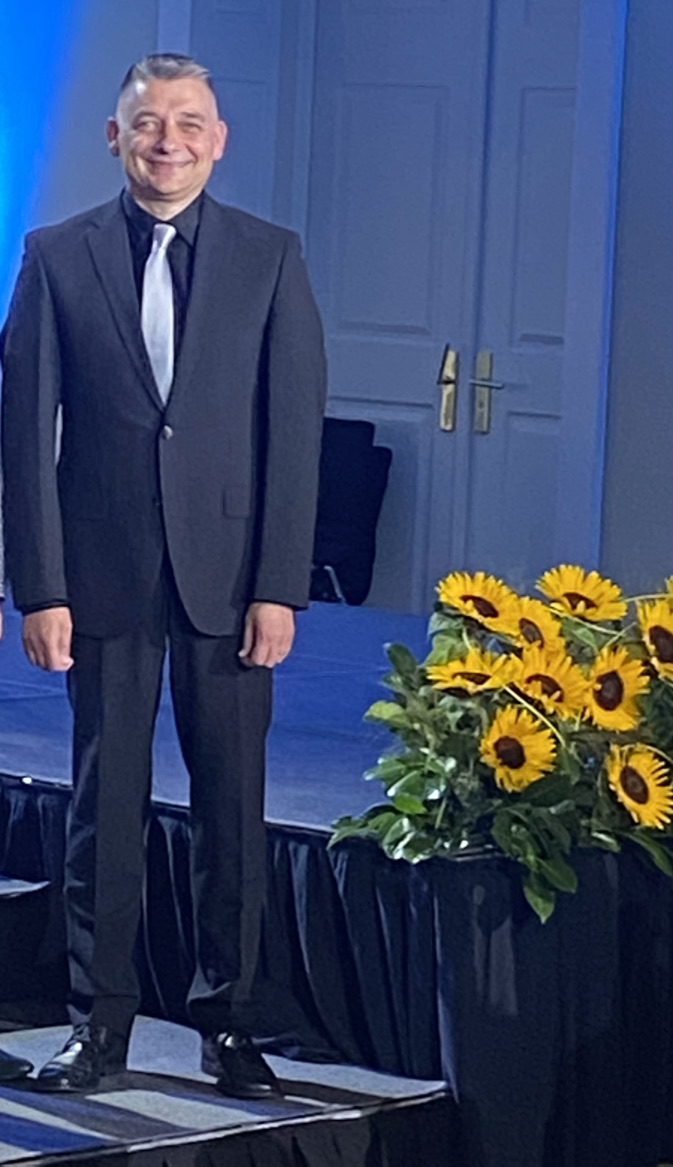 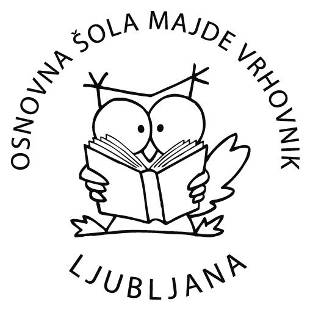 Sodeloval je pri več projektih in bil soavtor različnih publikacij: Drugačno delo v podaljšanem bivanju,Samostojno učenje z nivojskim delom v 3. in 4. razredu,InovacijskI projekt: Samostojno učenje z nivojskim delom v 3., 4. razredu, Zavod RS za šolstvo,Računalnik kot glasbeni instrument,Erasmus+: izmenjava na Poljskem, maj 2019.
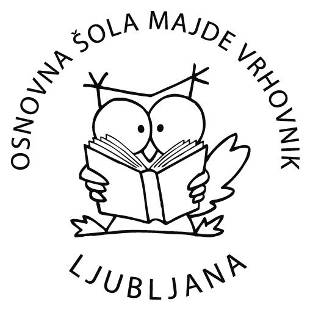 Vodi in je mentor učencem ob izdelavi raziskovalnih ter projektnih nalog:Ekologija, Ljubljana skozi čas, Hišni ljubljenčki in mi, Zbiramo, Risanke, Pripravimo zdravo prehransko piramido,Slani prigrizki, Slovenski krasilni motiv,Potica, Žvečilni gumi, Lego kocke.
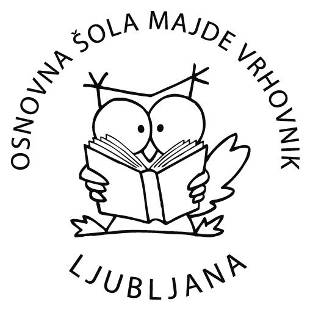 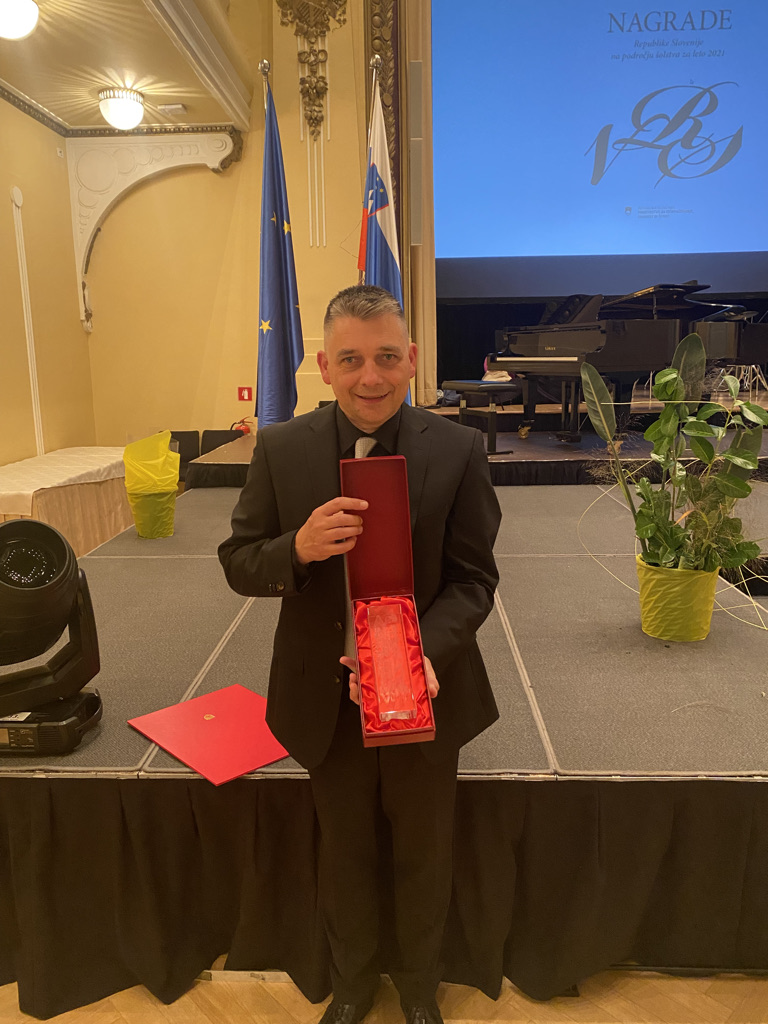 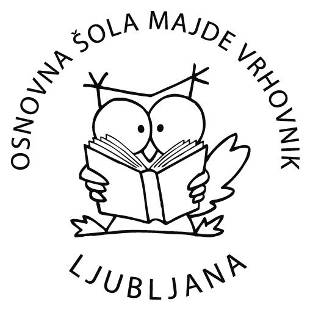 Je soavtor gradiv:Drugačno delo v podaljšanem bivanju,berila Svet iz besed 4,  Gradim slovenski jezik 5 /nekaj praktičnih primerov/,učbeniškega kompleta Radovednih pet za področje glasbene umetnosti v 4. razredu,prenova Učnega načrta za predmet Glasbena umetnost, 2011,Contemorary Approaches to Music Teaching and Learning, 2015. Je soavtor in avtor več člankov v revijah: Didakta, Razredni pouk in Glasba v šoli in vrtcu.Je avtor: medpredmetnega priročnika Slovenija, ali te poznam?doktorske naloge: Poučevanje glasbene vzgoje z uporabo IKT.
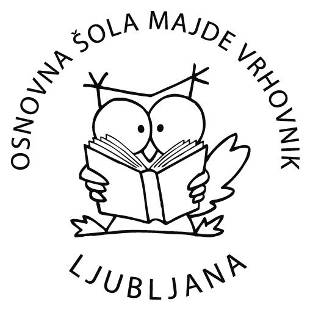 Dr. Jože Lango poučuje 27 let, ima naziv svetnik in veliko referenc s področja poučevanja, ustvarjanja in raziskovanja. Naloge opravlja strokovno in predano. Je vedno motiviran za nove izzive in si zastavlja vedno nove in višje cilje ter jih reflektira.Strokovno znanje deli s preostalimi člani v šolskem aktivu in tako prispeva k dvigu strokovne ravni dela na šoli.Ideja, vsebina in fotografije mag. Mateja Urbančič Jelovšek Drsnica 3: Nagrade RS na področju šolstva za leto 2021, Zbornik MIZŠ
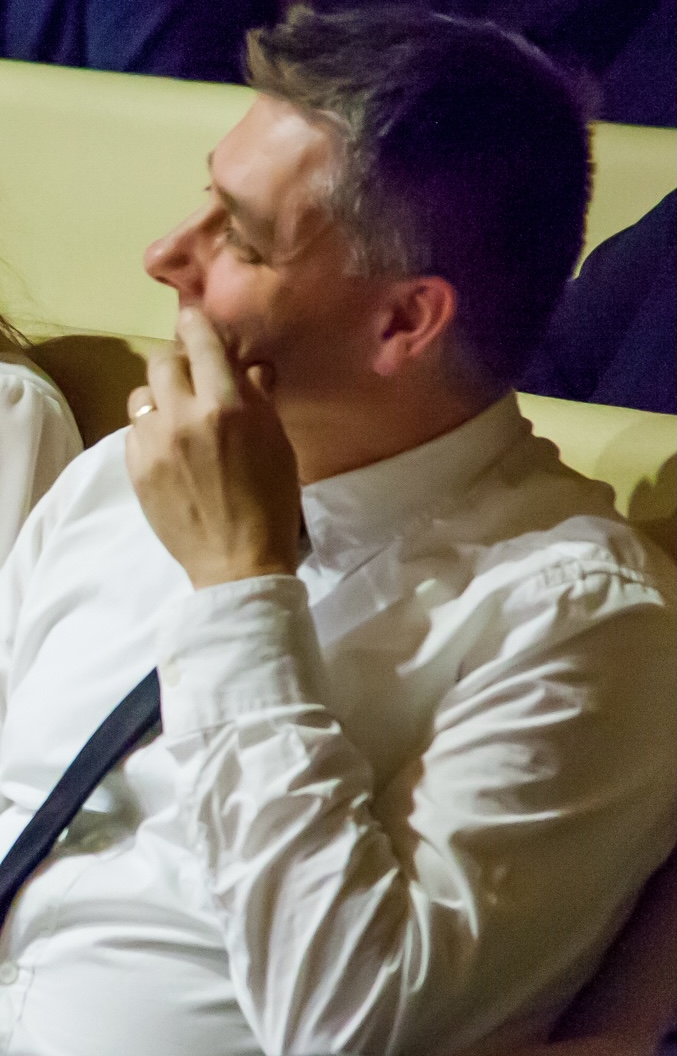 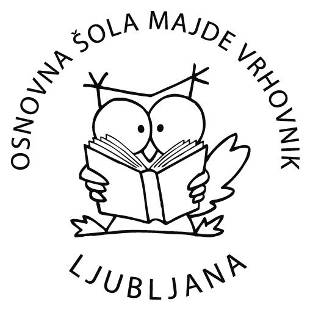